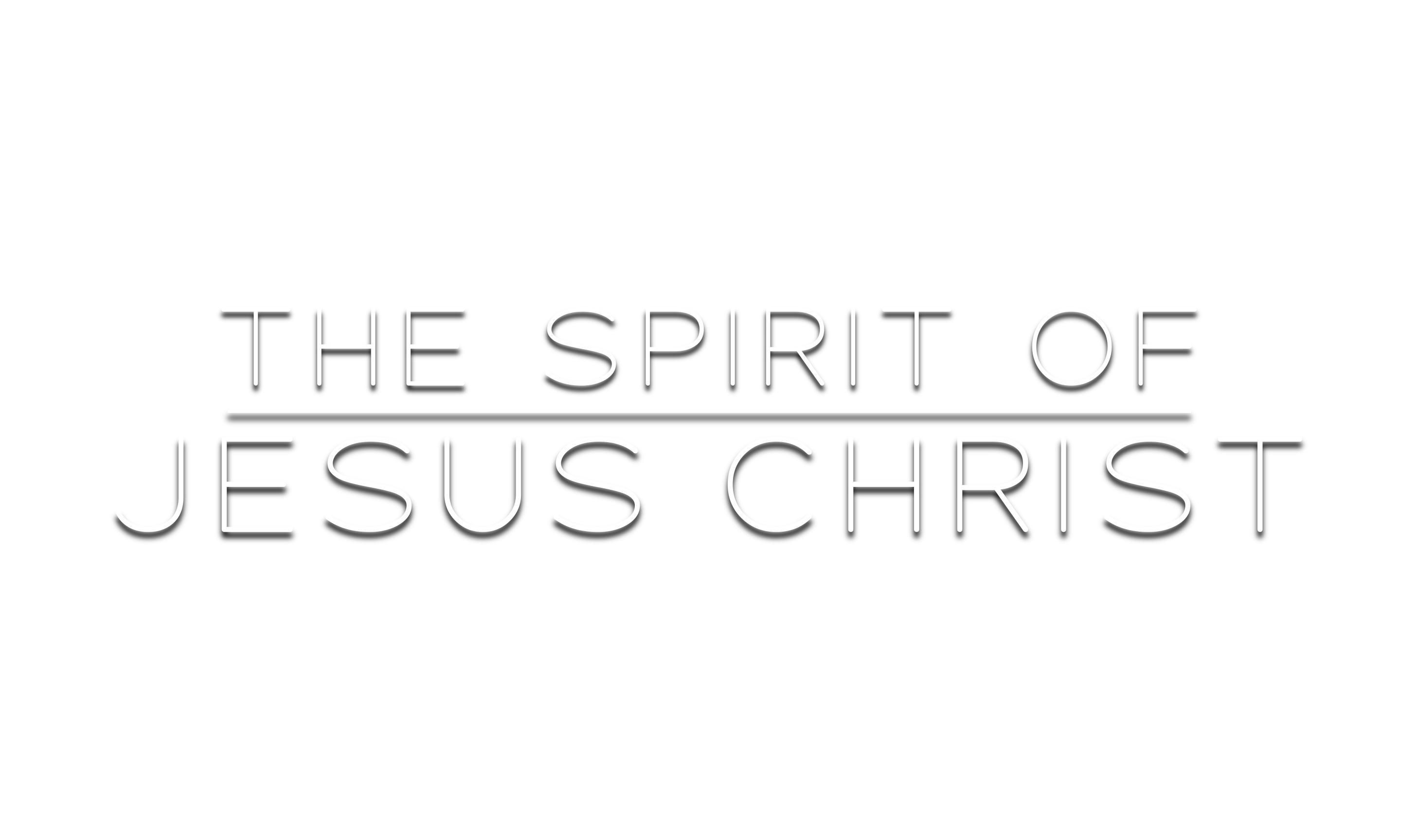 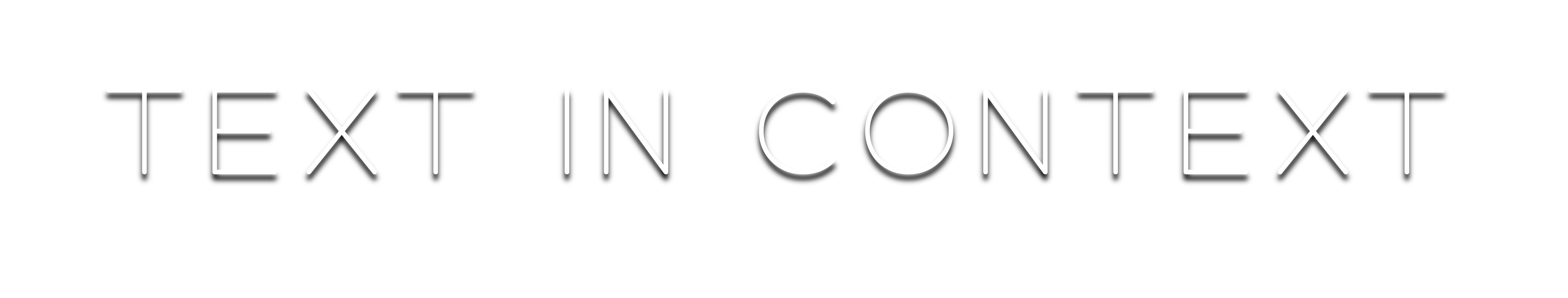 Paul’s Focus
The cause of Christ – Philippians 1:21; 2:20-21; 4:4; 1:12-18
The Text – Philippians 1:19-20
“Deliverance” corresponds to not being “ashamed” but with “boldness…Christ will be magnified.”
His continued faithfulness in boldness in contrast to being ashamed – cf. 2 Timothy 1:8; 4:16
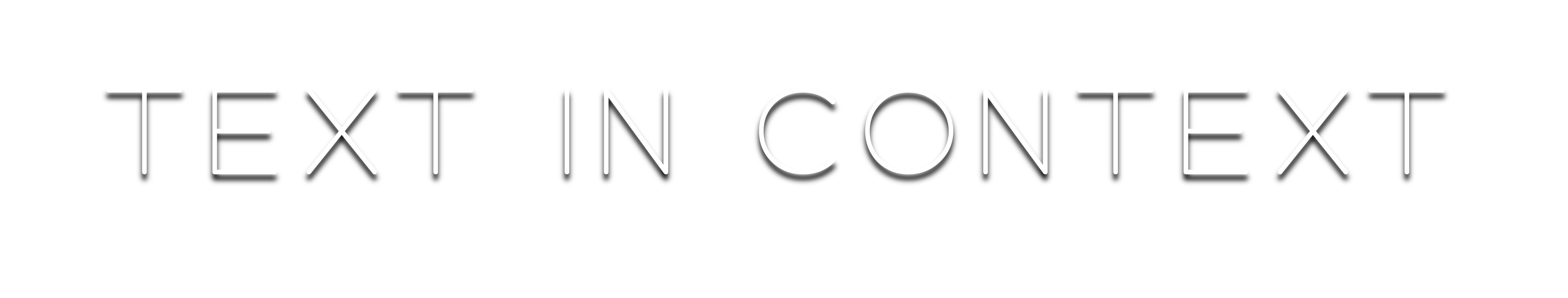 Paul’s Focus
The cause of Christ – Philippians 1:21; 2:20-21; 4:4; 1:12-18
The Text – Philippians 1:19-20
Possible reference to Job 13:16
“They are saved from what would be far worse for them…In the case of Paul it is the idea that during the rest of his trial before the imperial court he disgrace Christ and the gospel.” (Leski)
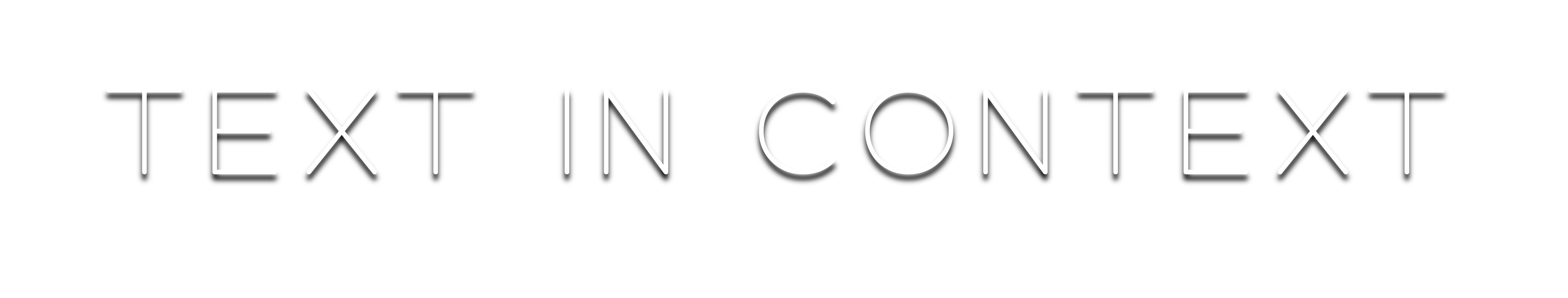 The Spirit of Jesus Christ
The means by which he will be able to stand in what may be his greatest trial – Philippians 1:19
NOT “the Spirit of Christ” – cf. Romans 8:9;          1 Peter 1:10-12
“Jesus Christ” gives emphasis to His humanity – cf.  1 Timothy 2:5
The disposition Jesus possessed as a man in similar situations – 1 Peter 2:21-23;         Hebrews 2:14, 17-18; 4:15
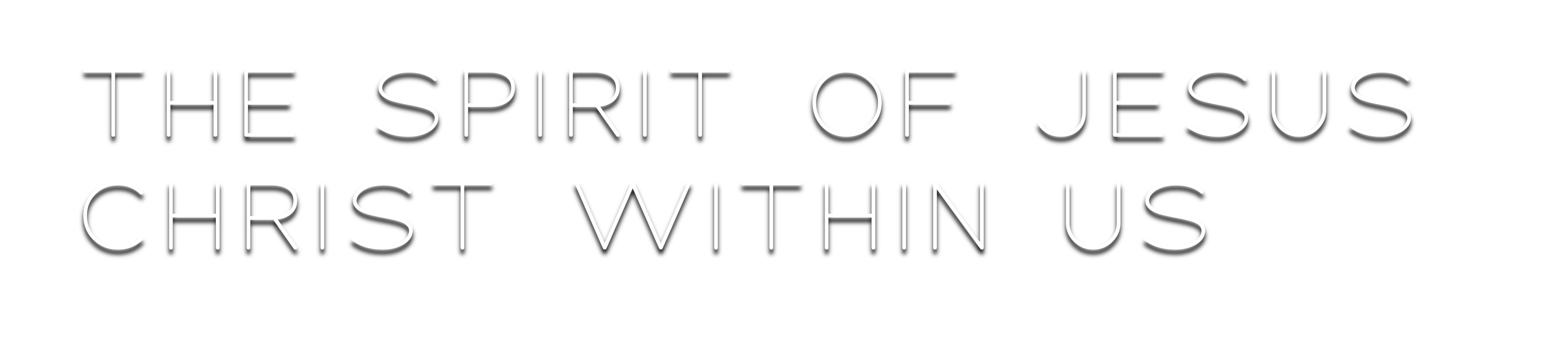 A Spirit of Trust and Surrender
A spirit of full trust in God as Father –       Romans 8:14-15; Galatians 4:6-7
We trust in God’s provisions and can appeal to Him always – Hebrews 10:19; 1 Peter 5:6-7
A spirit of full surrender to God even in the greatest trial – Mark 14:34-36; Hebrews 5:7-8; Philippians 2:5, 8, 12
Trials test our faith, and we must have this spirit of Jesus – 1 Peter 1:6-7
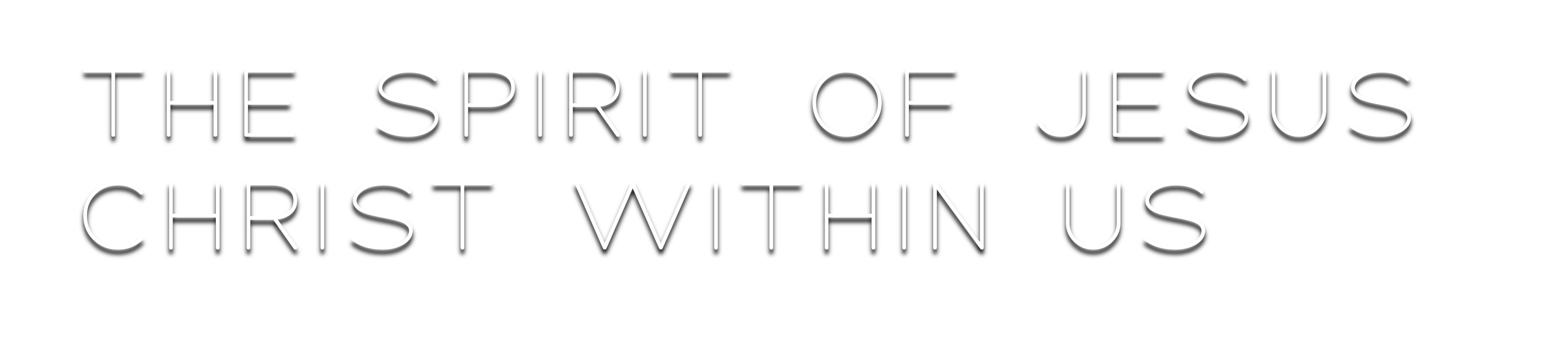 A Spirit of Power, Love, and a Sound Mind
Paul’s words to Timothy – 2 Timothy 1:6-7
Power (dynamis) – Romans 1:16;                      2 Timothy 1:8; 2 Corinthians 10:4-5; Titus 2:15
Love (agapē) – 1 John 4:17-19
Sound Mind (sōphronismos) –             Philippians 1:21; Acts 20:22-24
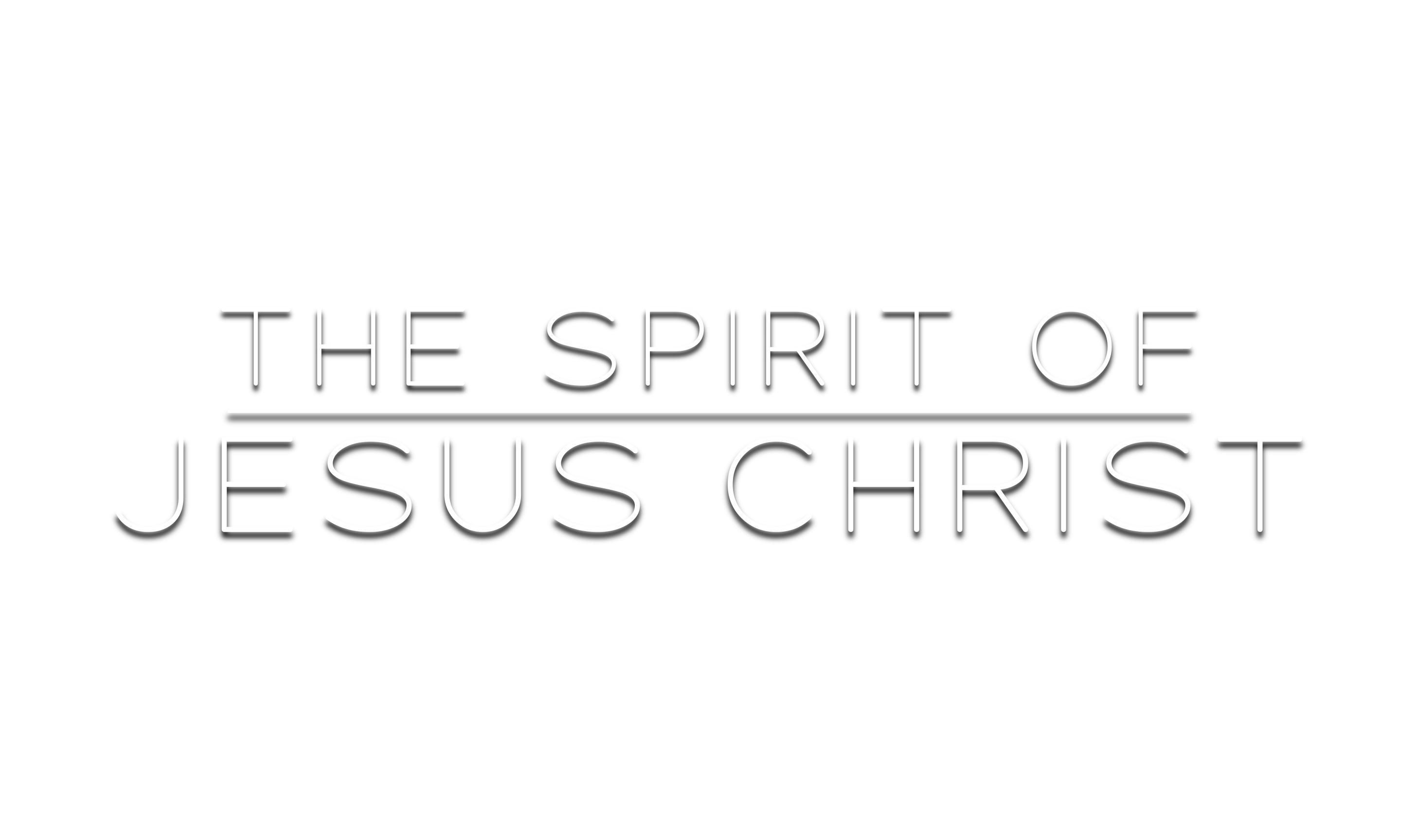